মাল্টিমিডিয়া শ্রেণি কক্ষে তোমাদের স্বাগতম
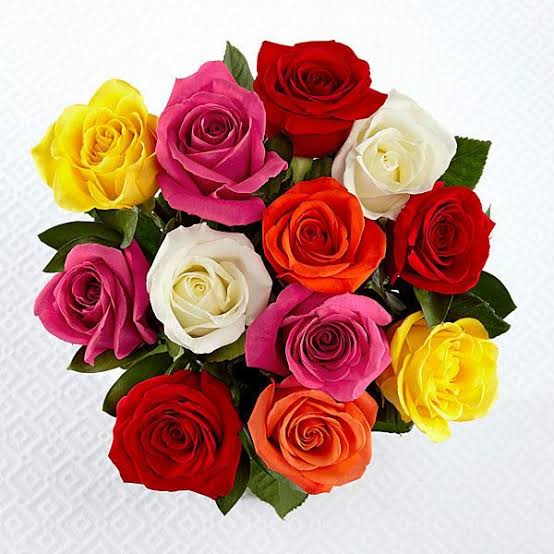 1
[Speaker Notes: স্লাইডটি পাঠসংশ্লিষ্ট করা হয়েছে। ছবি নিয়ে  শিক্ষার্থী প্রশ্ন করলে উত্তর দিতে হবে, না করলে   এই স্লাইড নিয়ে আলোচনা নিষ্প্রয়োজন।]
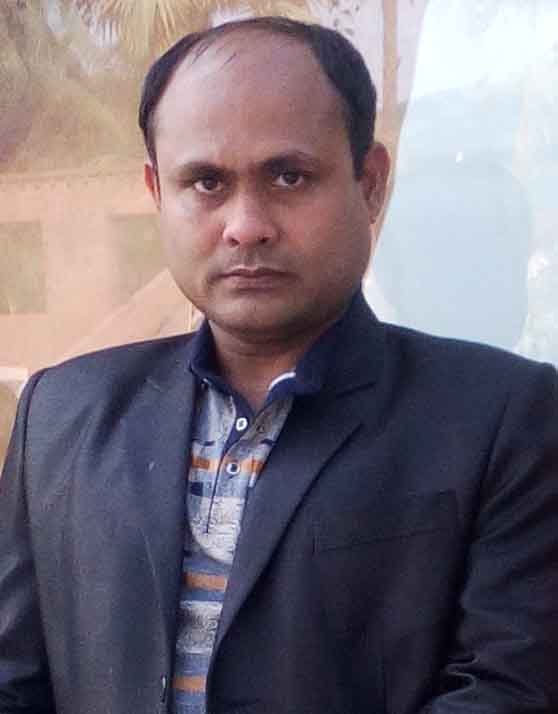 পরিচিতি
সিকদার মোঃ শাজিদুর জাহান
সহকারী  শিক্ষক
ফুলহরি মাধ্যমিক বিদ্যালয়
shajidur79@gmail.com
বিষয়ঃ হিসাববিজ্ঞান
 শ্রেণিঃ নবম
অধ্যায় – পঞ্চম
সময়ঃ ৫০ মিনিট
2
[Speaker Notes: শিক্ষক  অন্যের পরিচিতি Hide করে নিতে পারেন।]
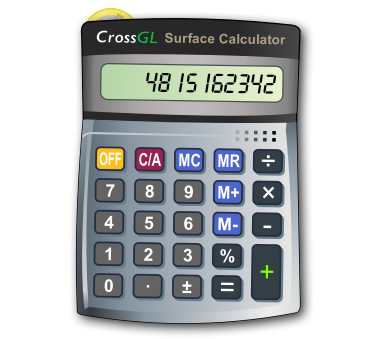 ক্যালকুলেটর আমরা কী কাজে ব্যাবহার করি?
আজকের পাঠ…
হিসাব
১. হিসাব সমীকরণ কী তা বলতে পারবে ।
2.  হিসাবের “ T “ছক ও “চলমান জ়ের” ছক ব্যবহার করে  হিসাব সংরক্ষণ করতে পারবে ।
3. হিসাব সমীকরণ অনূযায়ী হিসাবের শ্রেণিবিভাগ করতে পারবে ।
4. দূ-তরফা দাখিলা পদ্ধতি  অনুযায়ী সংশ্লিষ্ট হিসাব ডেবিট-ক্রেডিট লিপিবদ্ধ করতে পারবে  ।
শিখনফল
হিসাব সমীকরণ
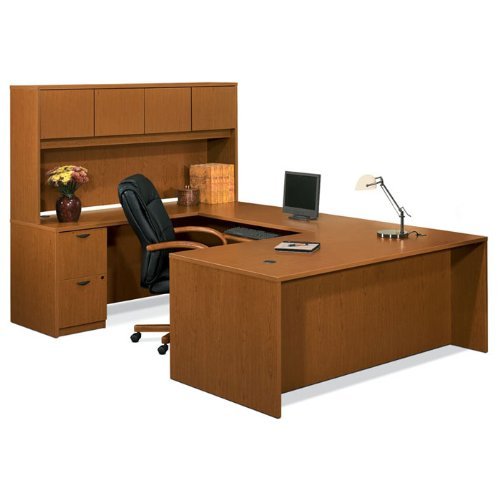 A
সম্পদ
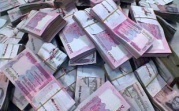 C
মূলধন
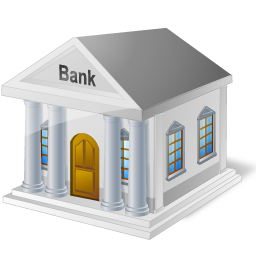 ব্যাংক ঋণ গ্রহণ
L
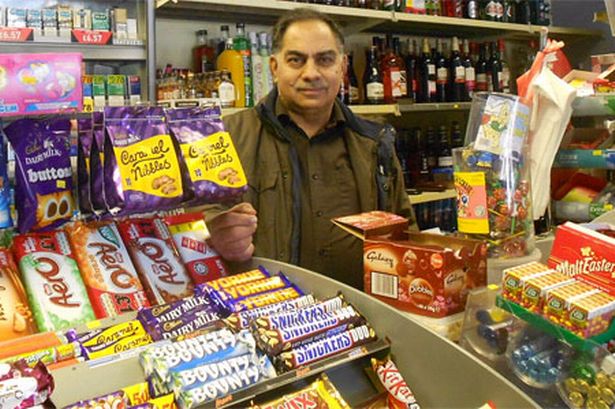 R
আয়
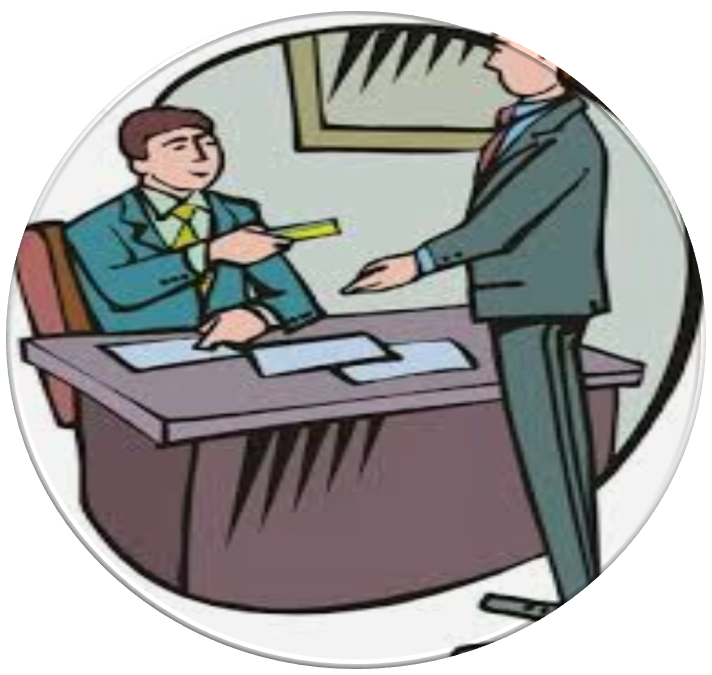 ব্যয়
E
T-ছক
ডেবিট
হিসাবের নাম
ক্রেডিট
চলমান জ়ের ছক
হিসাবের নাম
হিসাবের কোড নং
ডেবিট- ক্রেডিট নির্ণয়ের নিয়ম
হ্রাস পেলে ক্রেডিট
সম্পদ
বৃদ্ধি পেলে ডেবিট
হ্রাস পেলে ডেবিট
দায়
বৃদ্ধি পেলে ক্রেডিট
হ্রাস পেলে ডেবিট
আয়
বৃদ্ধি পেলে ক্রেডিট
হ্রাস পেলে ক্রেডিট
ব্যয়
বৃদ্ধি পেলে ডেবিট
মালিকানা স্বত্ব
হ্রাস পেলে ডেবিট
বৃদ্ধি পেলে ক্রেডিট
নিম্নের ছক অনুসরণ করে প্রতিটি লেনদেনের ডেবিট ও ক্রেডিট পক্ষ এবং হিসাবের শ্রেণীবিভাগ  কারণ সহ লিখ ।
১।নগদে পন্য ক্রয় ২০,০০০ টাকা
২। আসবাবপত্র ক্রয় ৫ ,০০০ টাকা
দলগত কাজ
নিম্নলিখিত হিসাব গুলোকে হিসাব সমীকরণের আলোকে শ্রেণী বিন্যাস কর।  
1.নগদান হিসাব 
2.ব্যাংক হিসাব
3.বেতন হিসাব
4.বিক্রয় হিসাব
দলগত কাজের সমাধান
মূল্যায়ন
১।হিসাব সমীকরণ কি ?
২।প্রতিটি লেনদেন দ্বারা কয়টি হিসাব খাত প্রভাবিত হয় । 
৩। হিসাব প্রস্ততের জন্য কয় ধরনের ছক ব্যবহার করা হয় ।
৪।মালিকানা স্বত্ত্ব কি ?
বাড়ীর কাজ 
জনাব সাব্বির একজন খুচরা ব্যবসায়ী । তার প্রতিষ্টানের জন্য ২০১২ সালের জানুয়ারী মাসে নিম্ন লিখিত লেনদেন সমুহ সংঘটিত হয়েছে ।
১। কারবারে মুলধন আনয়ন   ১,০০,‌০০০  টাকা ।
২।নাগদে পন্য ক্রয়              ১০,‌০০০  টাকা  ।        ৩। ব্যাংক থেকে উত্তোলন     ৫,০০০ টাকা ।
৪। কর্মচারীর বেতন প্রদান     ২,০০০ টাকা ।
 প্রশ্ন -  ৪ তারিখের লেনদেন টিতে প্রতিষ্টানের মালিকানা স্বত্ত্বের  ( E) উপর কি পরিবর্তন আনবে  ।
সবাইকে ধন্যবাদ
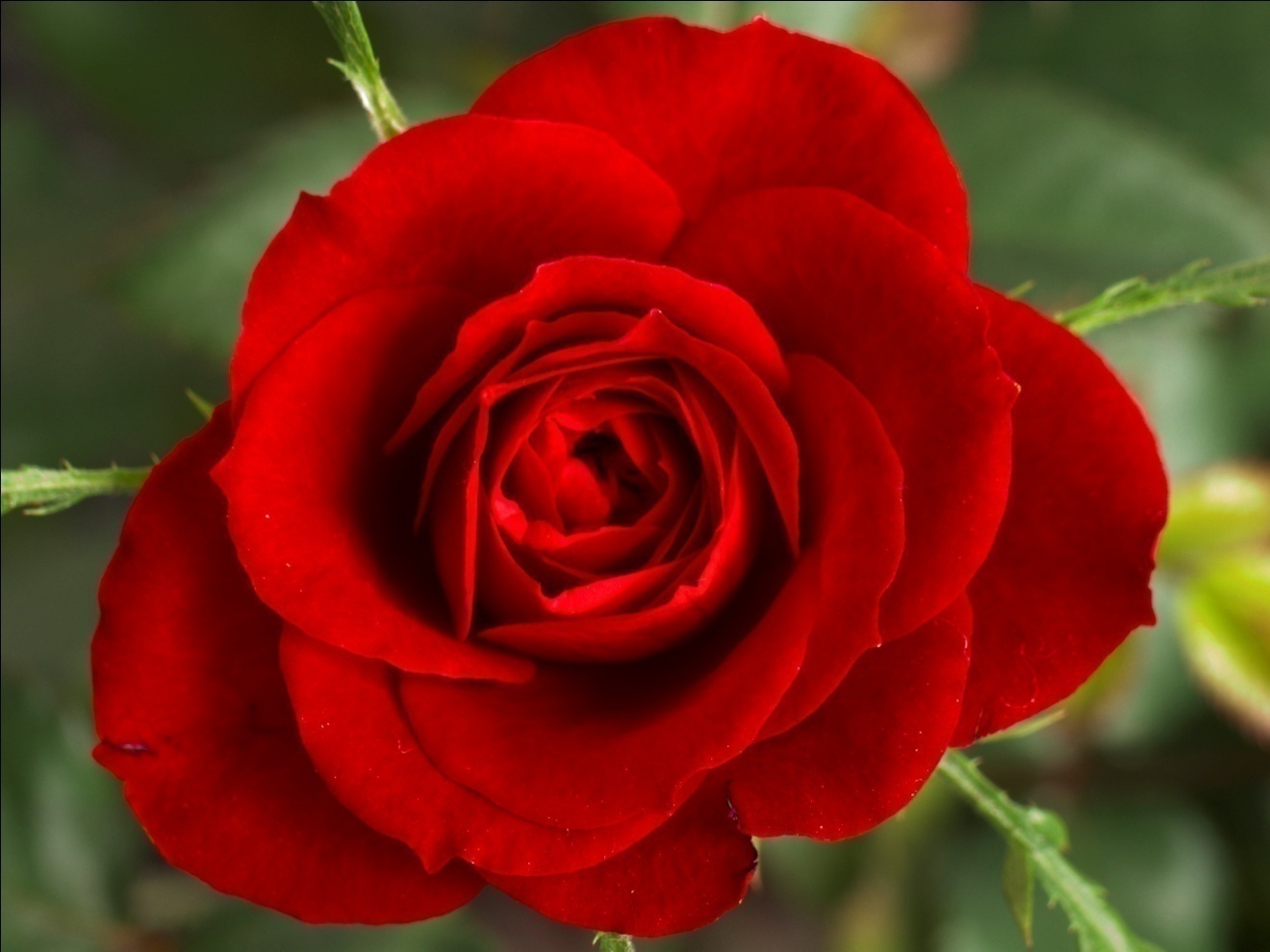